Maine Statewide Homeless Council
Corporation for Supportive Housing
Dec 8, 2020
© All rights reserved. No utilization or reproduction of this material is allowed without the written permission of CSH.
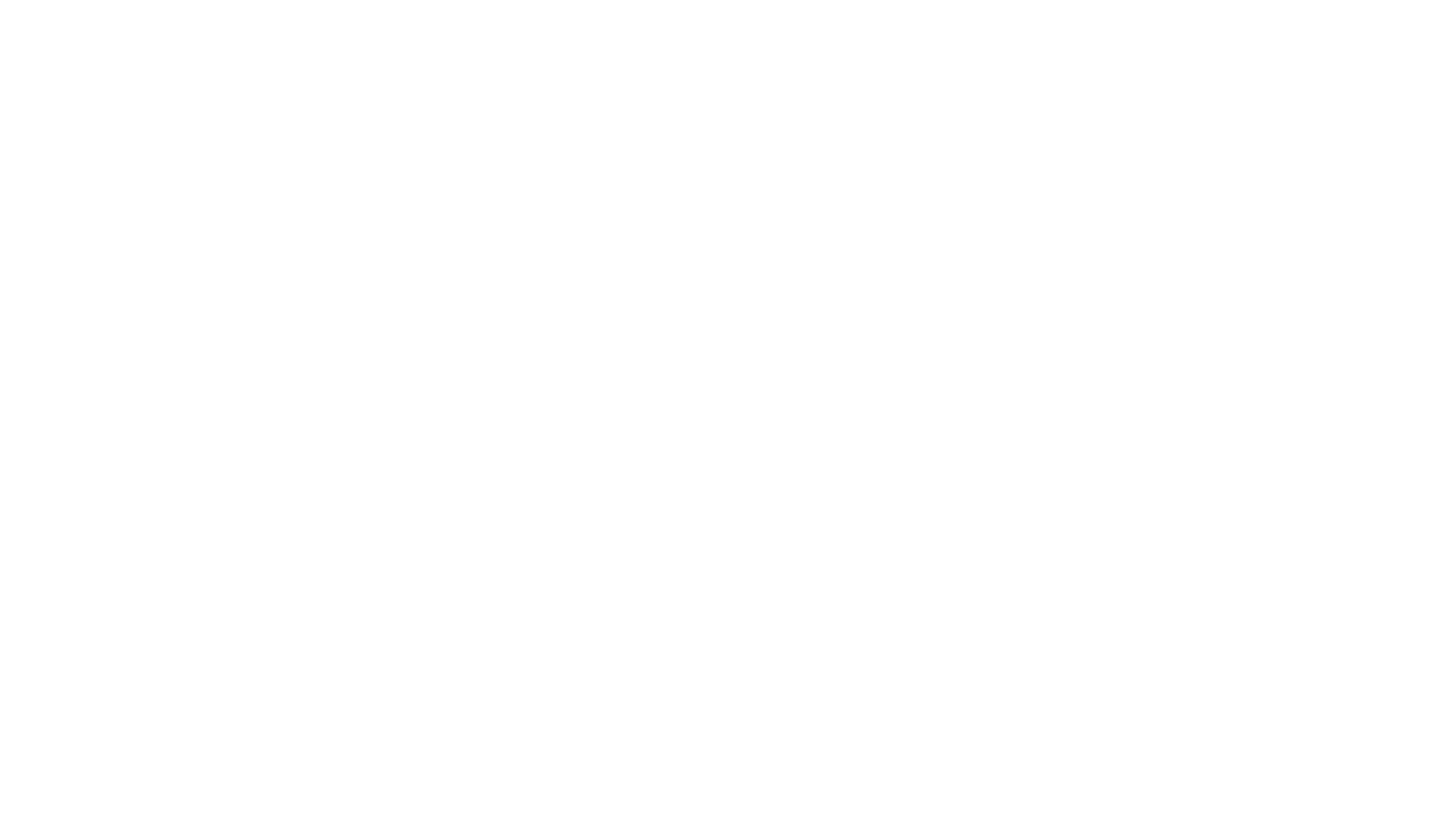 Today's Agenda
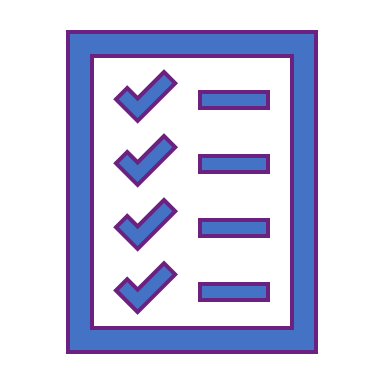 Revisiting the project purpose and key deliverables
System Resource Mapping
Needs and Costs Analysis
Discussion: Organizing the work ahead
Identifying the Shared Problem
Priorities from the Lived Expertise Focus Group
All providers should have a common housing application, universal policies/procedures and greater transparency in prioritization of beds and/or resources. 
Better communication and coordination between providers. 
More mobile crisis units and outreach efforts to unsheltered people. 
Better discharge planning from medical institutions, particularly for those with disabilities. 
Professionalization of shelter staff and common training in trauma-informed care and other best practices. 
Better use of data and tools to support clients. 
More representation of lived expertise on the CoC Board and SHC.
Key Deliverables
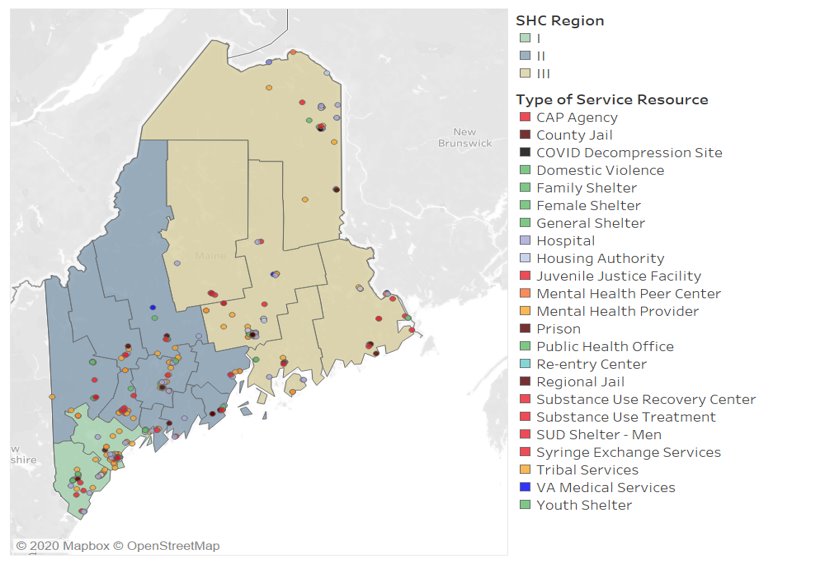 1. Interactive Resource Mapping
What resources are needed throughout Maine

2. Regional Systems Design
Alignment with CE
How do localities organize to best support people experiencing homelessness?
Accountability through SHC

3. Plan for Affordable and Supportive Housing Development
200 units of AH
40 units of SH
SYSTEM RESOURCE MAPPING
What have we learned?
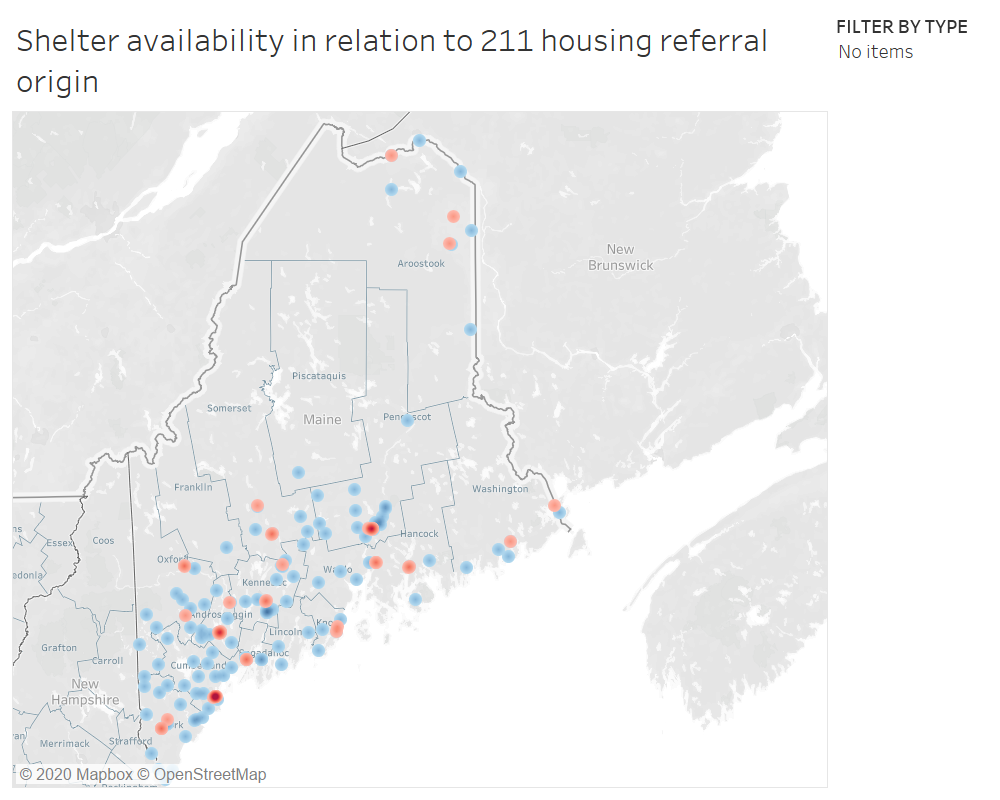 RED = Shelter concentration

BLUE = 211 housing referral origin
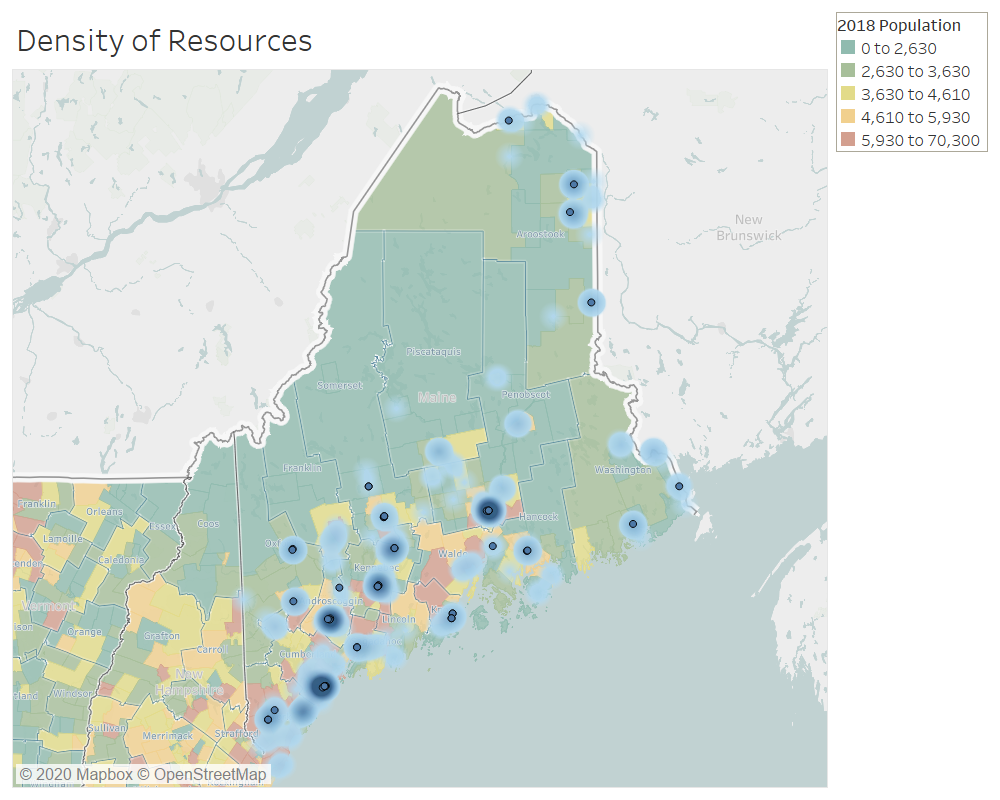 Population density and distribution of service resources.
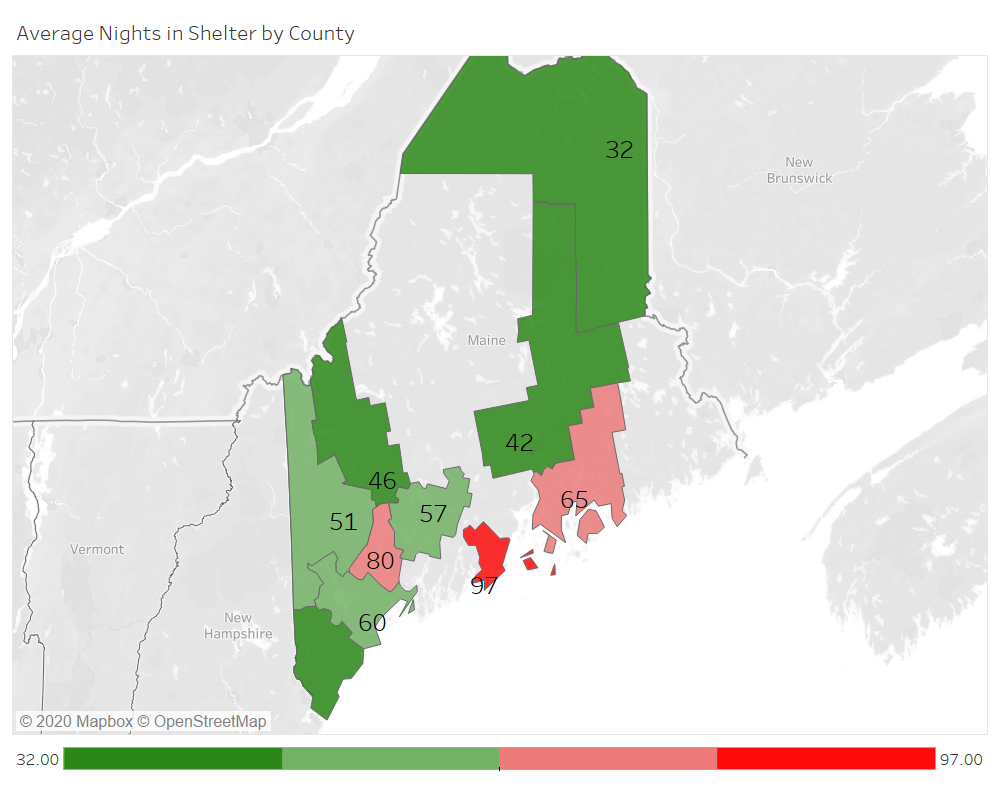 HUD PERFORMANCE MEASURE:

AVERAGE LENGTH OF STAY IN EMERGENCY SHELTER

TARGET GOAL: <30 Days in shelter
[Speaker Notes: HUD Priority Goal for FY19-20: Reduce the average length of homelessness in communities by an average of three days from FY18 to the end of FY20

KEY PERFORMANCE MEASURES AS INDICATED BY HUD

The national average length of homelessness is 142 days. The Northeast has the longest average time homeless in emergency shelters at 198 days.(Source: 2018 AHAR report Exhibit F3) https://www.huduser.gov/portal/sites/default/files/pdf/2018-AHAR-Part-2.pdf

Among all CoCs in the country, the average length of stay in emergency shelter is 127 days. In rural areas it is 60 days, in Suburban areas its 101. 


Measure 1: Length of Time Persons Remain Homeless

▪ Population-level analysis:The AHAR reports the average number of persons served by a bed in a year, as well as cumulative number of days (reported in ranges) that individuals and families stay in ES and TH within each fiscal year. CoCs should use this information to explore various drivers of longer stays in homelessness. For example, families may have very long ES and TH stays relative to individuals. Discussions with providers serving families may reveal that procedures for accessing permanent housing reward long shelter stays (e.g., graduation from a service project), which discourages families from exiting on their own or accepting RRH assistance.

▪Project-level analysis: CoCs can use the APR and CAPER results to compare projects of the same type to determine which have longer lengths of stay. CoCs can then explore why clients are remaining in these projects instead of accessing permanent housing assistance. Is it because of providers’ policies and procedures? System bottlenecks? Or other factors that can be addressed? 

▪ Patterns in populations: CoCs can analyze PIT count data and other local reporting such as master lists to begin to understand the experiences of those who are chronically homeless. CoCs may also consider additional ad hoc reporting using HMIS data to look at the cluster of long- and short-stayers in the system: What are the characteristics of people in each group, and what types of services are they using? Which providers are they working with? Can the community better target permanent housing interventions to long-stayers and diversion strategies to short-stayers?]
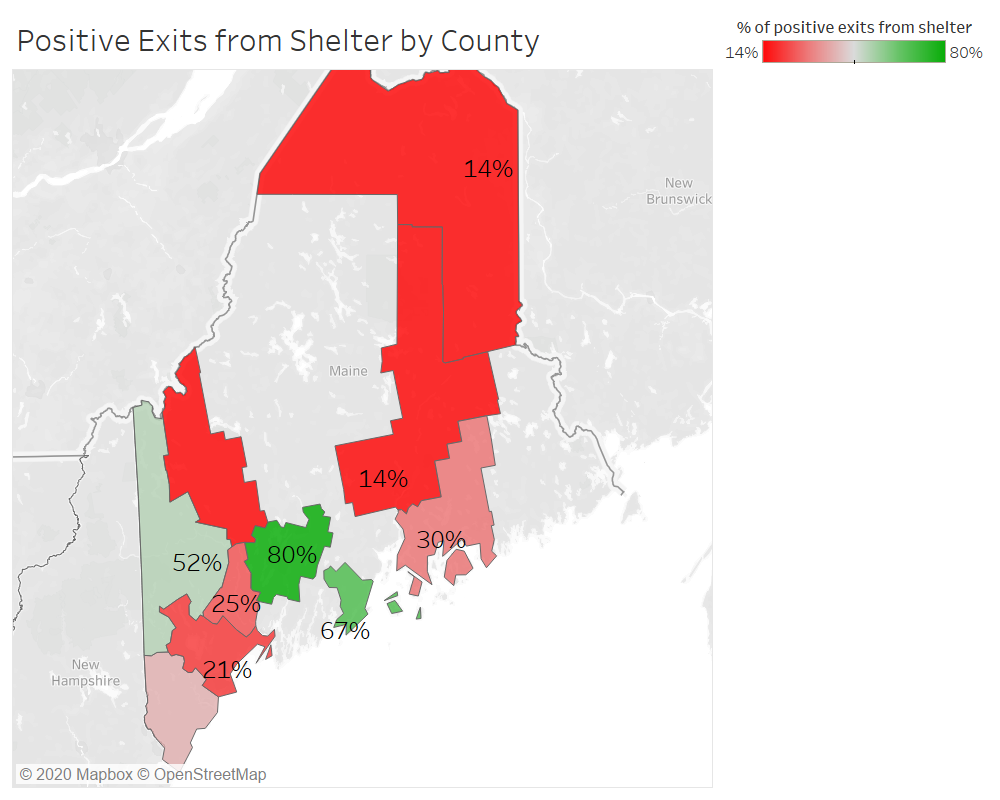 HUD PERFORMANCE MEASURE:
Average % of people with successful exits to permanent destinations from shelter 

National Average= 42%

Northeast = 46%.

Only 2 counties in Maine meet this standard based on current HMIS data.


Source: 2018 AHAR Report to Congress
[Speaker Notes: Another key system performance measure is the percentage of people who exit emergency shelter, safe havens, or transitional housing to permanent housing -- rather than temporary or unknown destinations. Permanent housing placements can include permanent supportive housing, rapid re-housing, subsidized housing, and other permanent situations.

EXHIBIT F.6: Average Percent of People with Successful Exits to Permanent Destinations by Geographic Region. NORTHEAST = 46% NATIONAL = 42%]
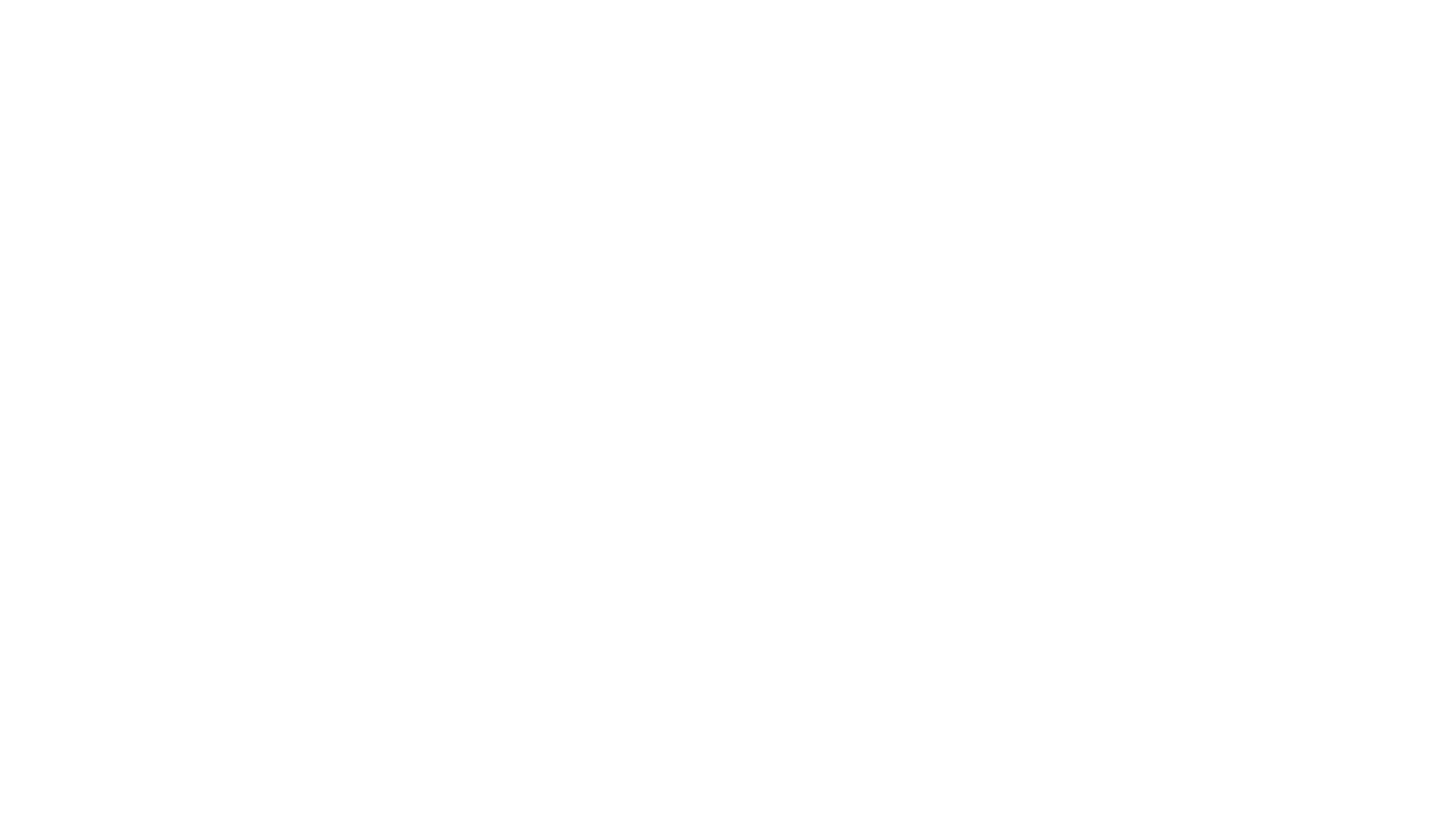 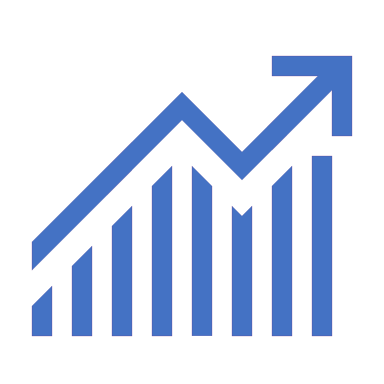 Needs and Costs
Crisis Response System
11
Before we get started
12
Interventions Assessed
Diversion
Target people experiencing homelessness for the first time
70%of people calling 211
60% of people who show up at shelter
Self-Resolution
20% of people served in shelter self-resolve with assistance through shelter and community-based services 
Calculated by percent of people in shelter <14 days
Rapid Rehousing
80% of clients in shelter 14 days or more
Supportive Housing
90% of chronically homeless population
10% of all  people experiencing homelessness 
Mainstream System Supportive Housing
10% - 80% of people in other systems depending on system
Need Assumptions
14
Cost Assumptions
Average Rent:                                                               $750
2018 Maine AMI:                                                         $55,425
Diversion Time Per Appt:                                           4.5 hours
Statewide DIV Staffing Need:                                    6.5 FTE
Avg DIV Finance Assistance:                                      $1,300
RRH Timeframe:                                                           1 – 12 months
Avg RRH Financial Assistance:                                   $5,698
RRH Per Person Service Cost:                                    $973
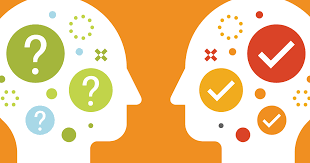 Statewide Costs (DIV and RRH only)
16
Supportive Housing Costs (at scale)
17
Shelter Services by County
Service Hub brainstorm with focus groups
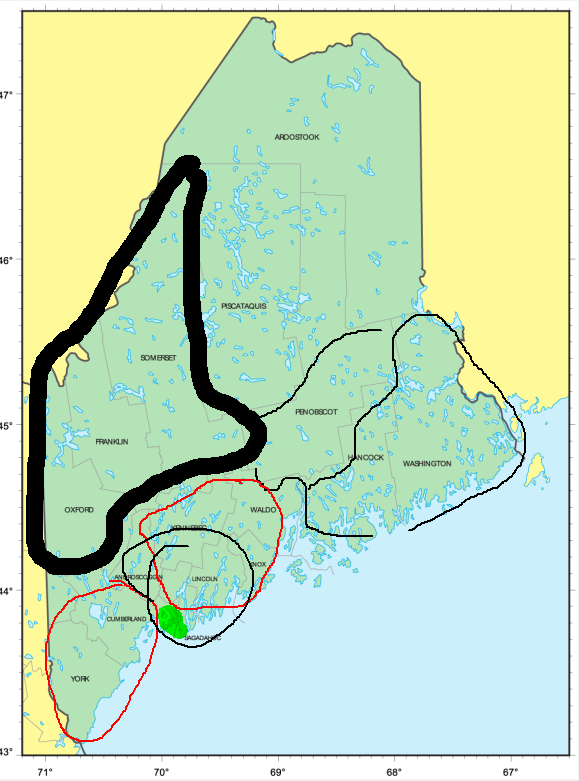 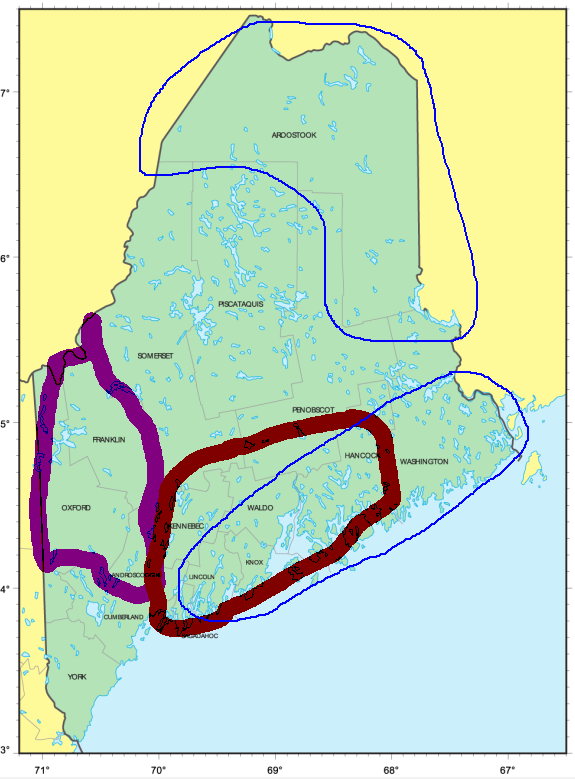 Local Service Hubs
21
Can we define the Service Hub areas together?

Understanding the Role of the Services Hubs?

How can a service hub design support local COVD response?
Facilitating housing placements
Inflow
Other COVID Issues

Composition - Who should be at the table?
Organizing the Work Ahead
Role of the Service Hubs
Develop and maintain guides to local diversion/prevention options and resources.
Serve as a point of contact for 211, referrals originating in, or potentially relocating to the area.
Conduct/coordinate triage/intake assessments for referrals not connected to shelter/outreach.
Coordinate regular meetings of local outreach, shelter, and housing providers.
Review CE participants (including by-name/LTS lists) and available housing options. 
Work to facilitate housing placements using CES prioritization and matching protocols.
Ensure all relevant and required data is being tracked in order to monitor the efficiency and effectiveness of the CES and make recommendations for continuous improvement.
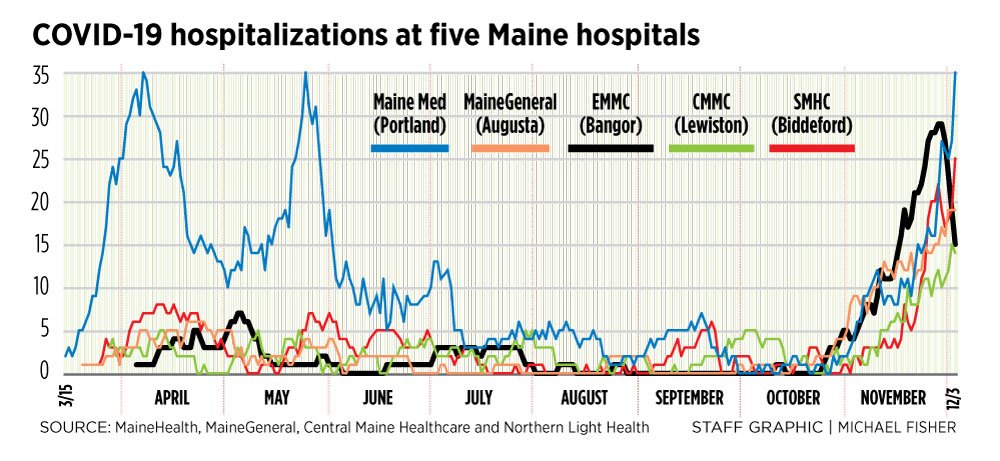 Can Service Hubs Support a Local COVID Response?
Facilitate housing placements for people who are currently homeless
Reducing Inflow into homelessness
Other COVID related issues to address?
Who should be at the table?
Shelter Providers
Outreach/Path Workers
Supportive Housing Providers
CAP Agencies
Hospital Social Workers
Jail Discharge Planners
Others...
-
-
-
-
-
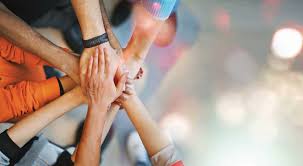 Make adjustments based on today's feedback 
Finalize Hub Model
Finalize with Leadership Committee
Which working groups would be helpful to develop Implementation Plan?
Shelter
Supportive Housing
Others?
Next Steps
27
Thank you
Housing Workgroup Structure
10-12 people, representing expertise in development, service provision, lived experience, and state/local officials.  The scope is time-limited, with an aim of completing five 1.5 hour sessions with the following objectives:
To identify and leverage the necessary resources including capital, operating and service funding.
 Coordination among funding streams.
 Discuss current PSH programs. Identify and troubleshoot barriers.
Mechanisms to increase integrated SH 
Target populations/AMIs 
Evaluation Metrics
Build capacity. 
Policy Considerations.
Shelter Workgroup Structure
Comprised of 10 -12 people, representing front line programs and staff. 
Outreach/Engagement/Triage
Addressing Shelter Capacity – are we using the beds we have?
Statewide Shelter Practices such as Housing First, Housing Navigation and Assertive Engagement
Coordinated Entry and Regional Coordination and Considerations
Improving access to mainstream resources and benefits
Goal setting, defining evaluation metrics
Policy Considerations and Resource Allocation
Impact of COVID 19